Worked Example

Find 1000 more than a given number
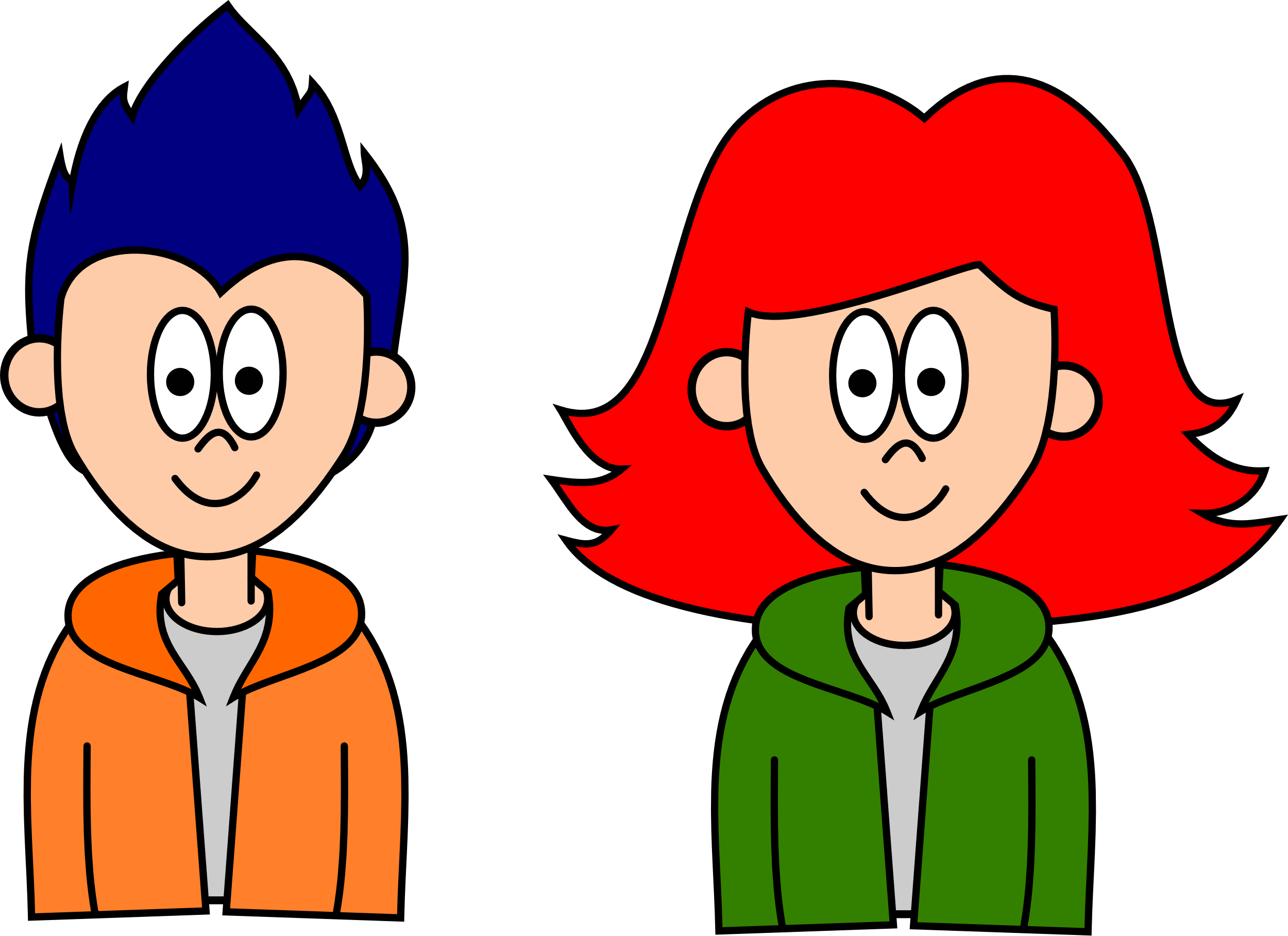 Created by T Wray
Q: Find 1,000 more than 45,660
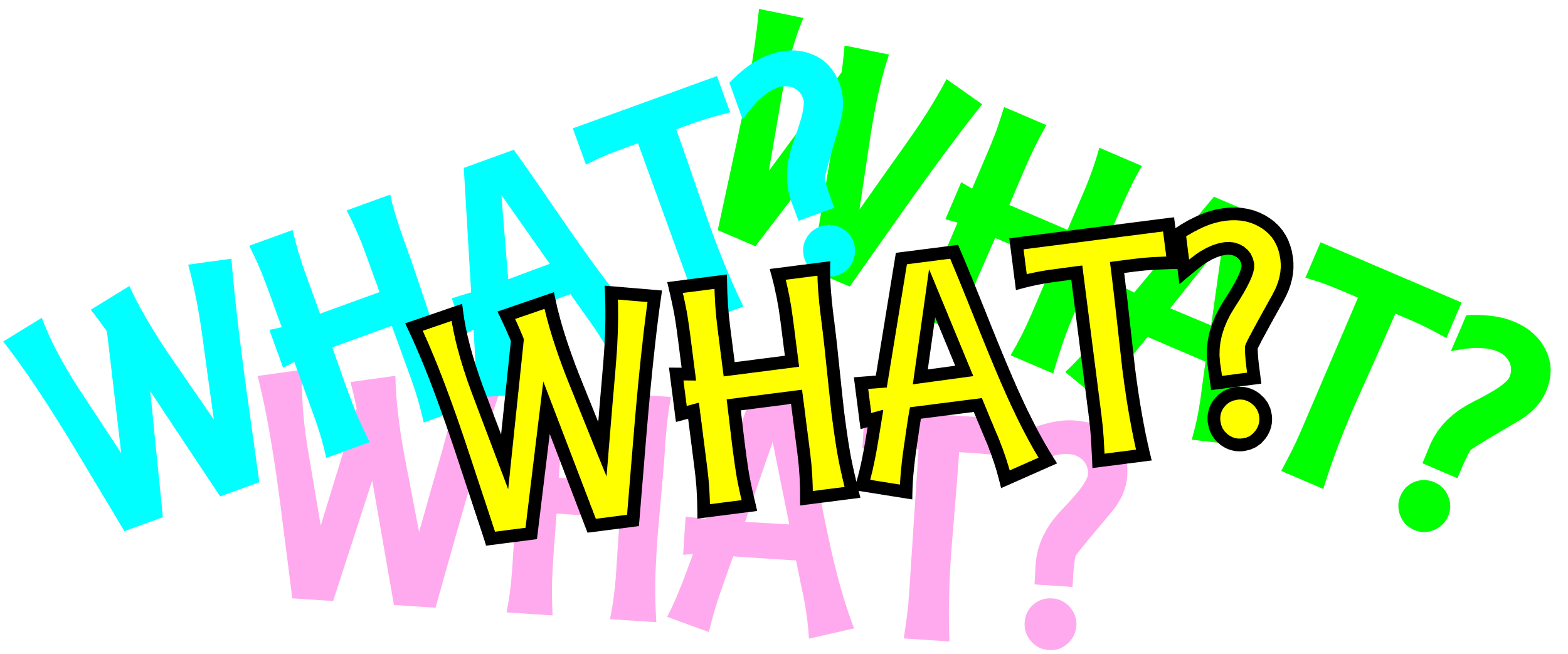 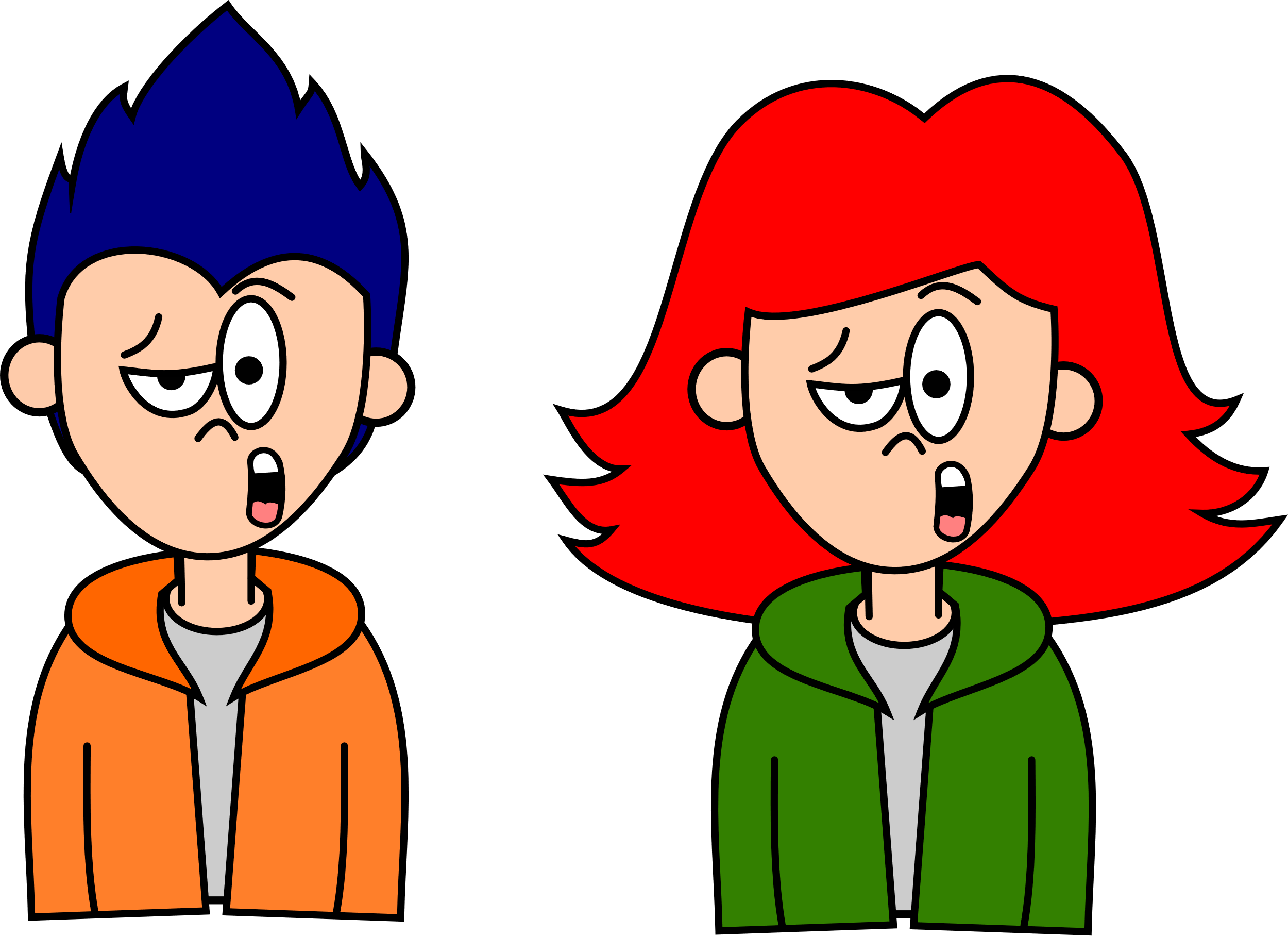 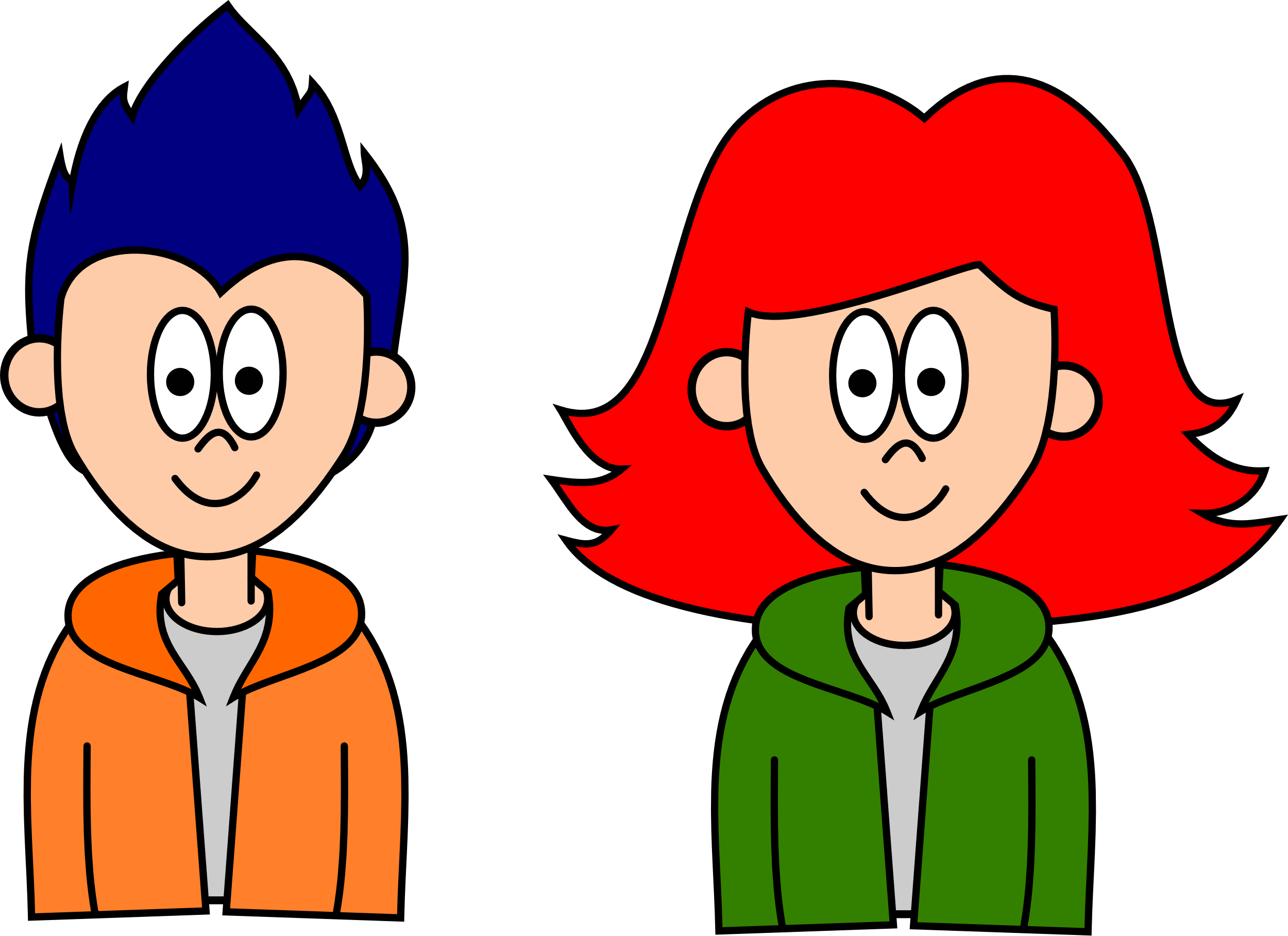 Created by T Wray
Q: Find 1,000 more than 45,660
STEP 1: Find the thousand value in the number
T
O
H
HTh
Th
45,660
5,000
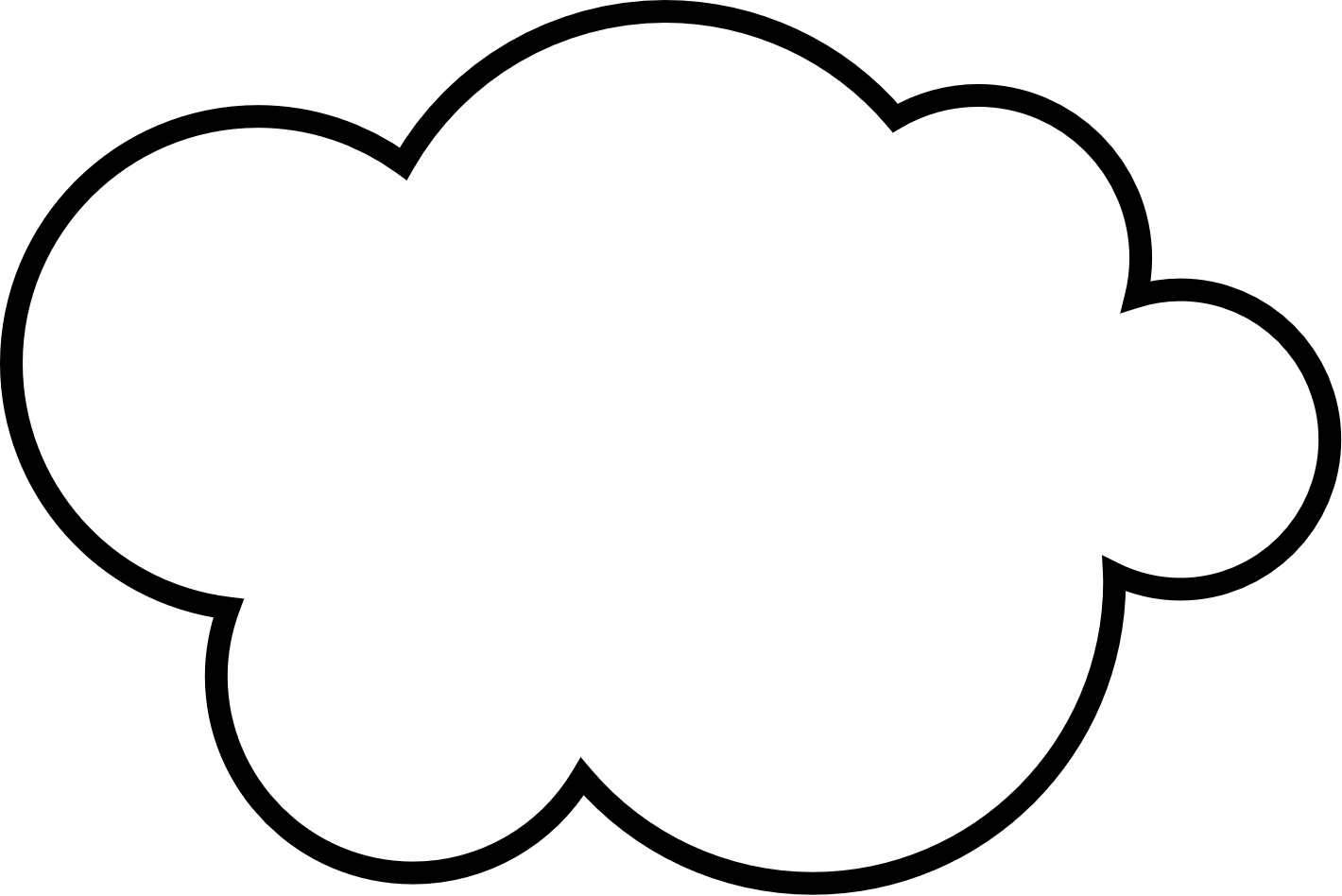 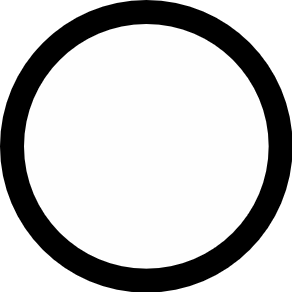 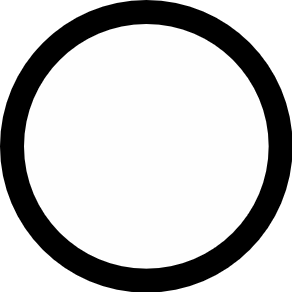 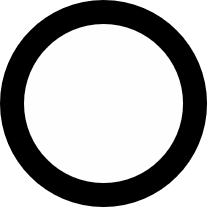 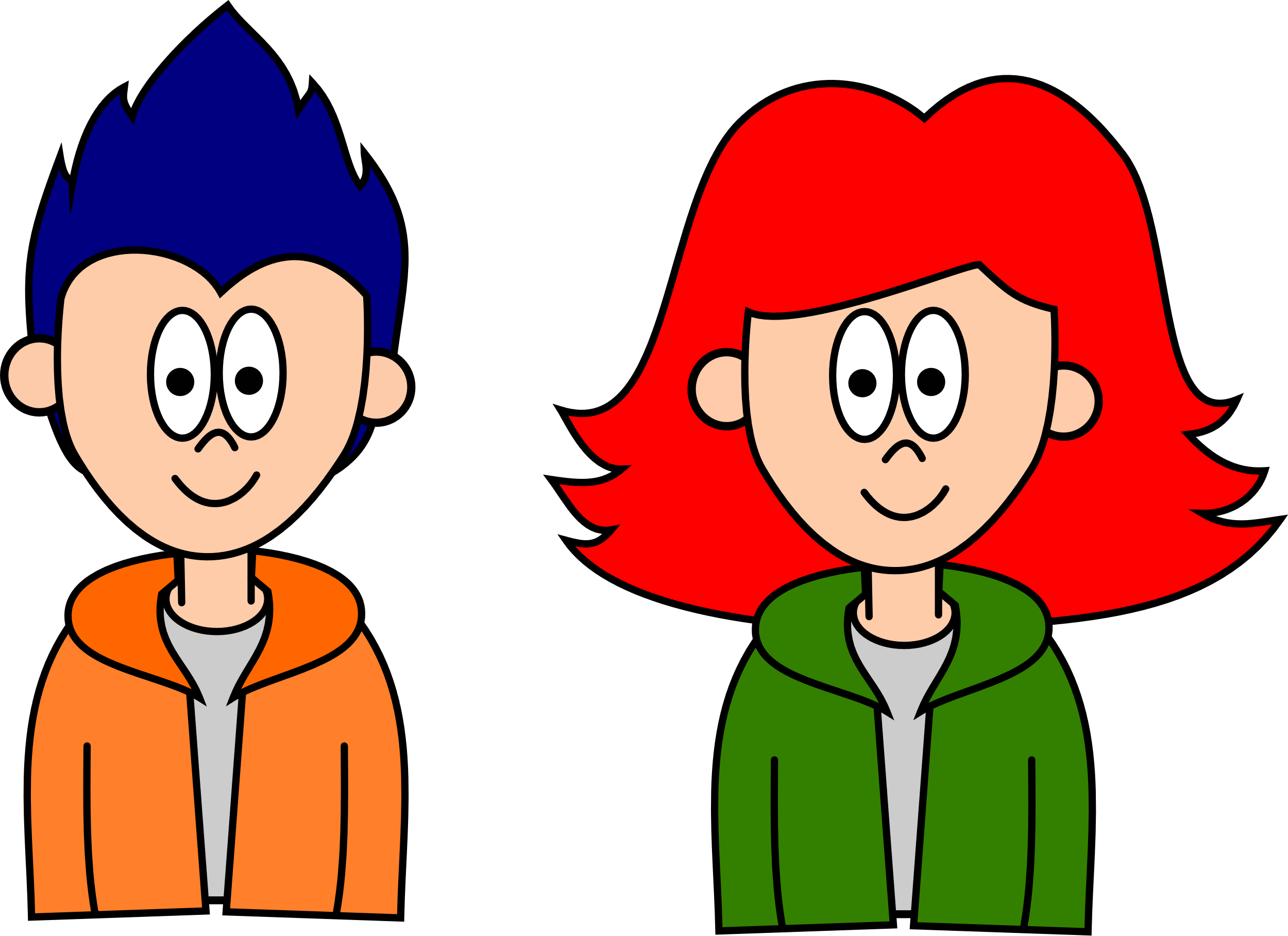 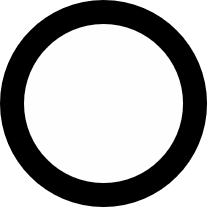 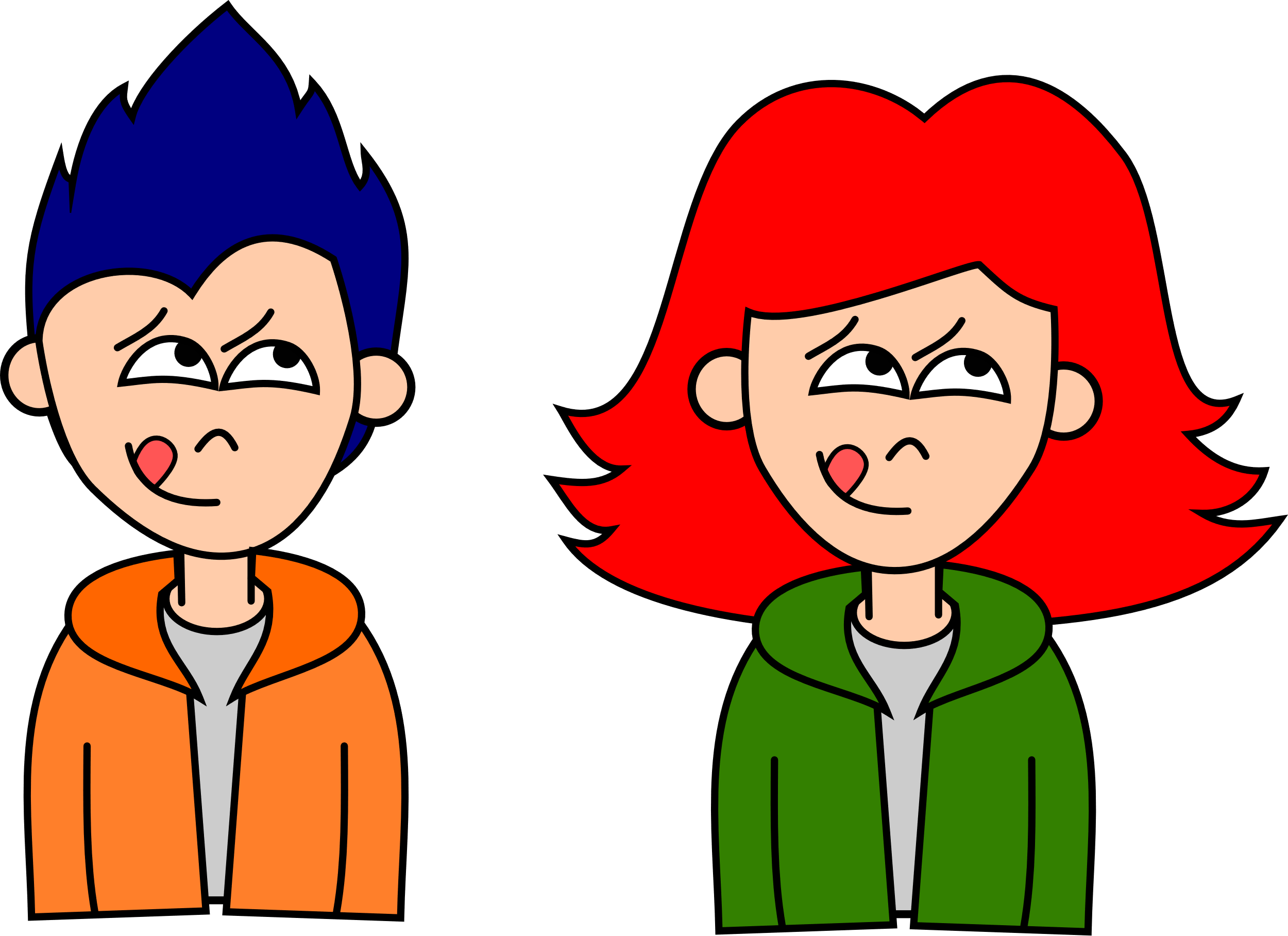 Created by T Wray
Q: Find 1,000 more than 45,660
STEP 2:  Find 1000 more than that value
6,000
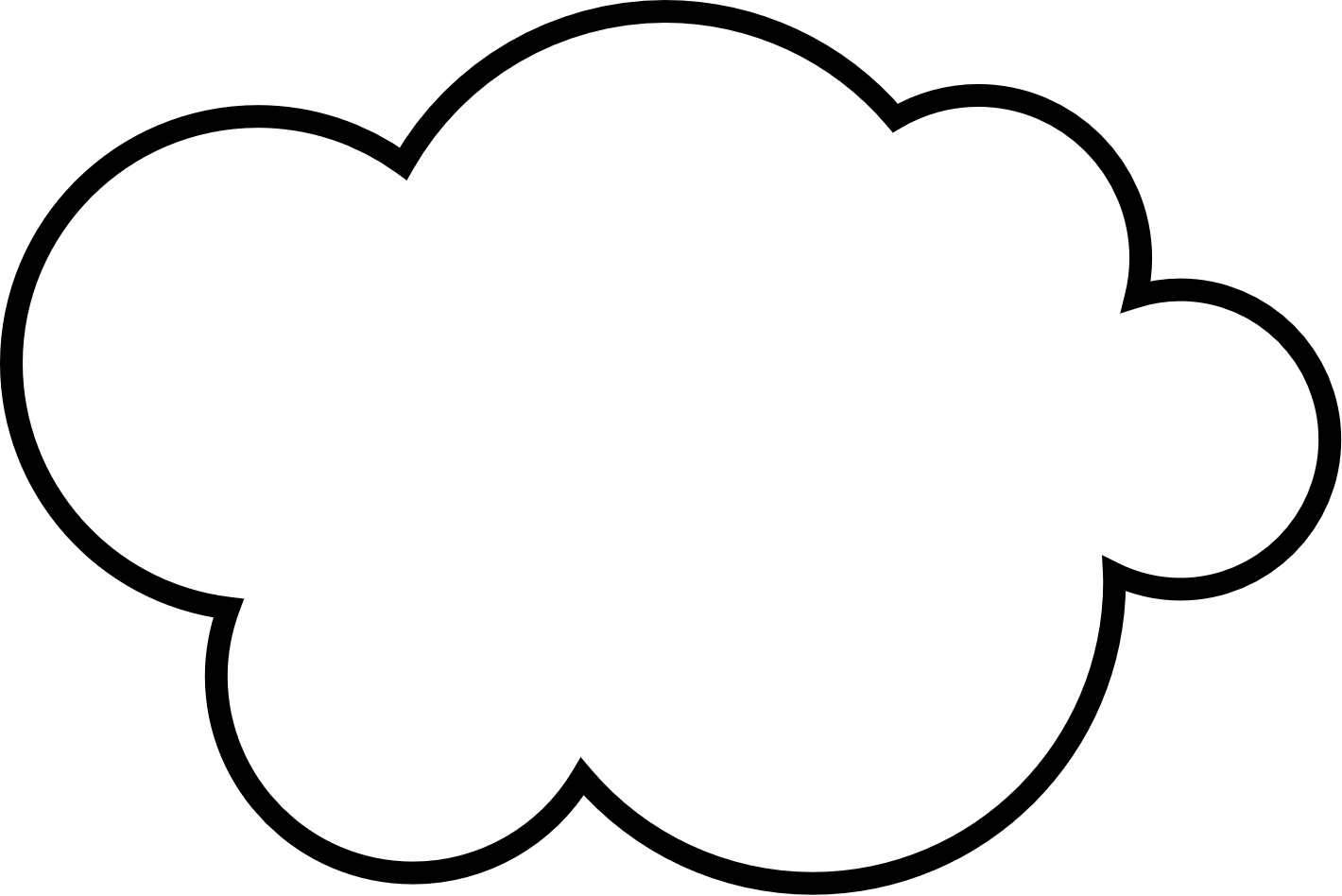 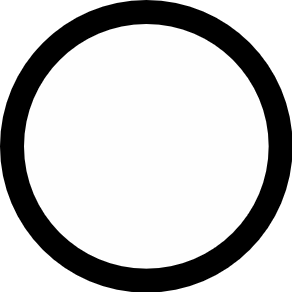 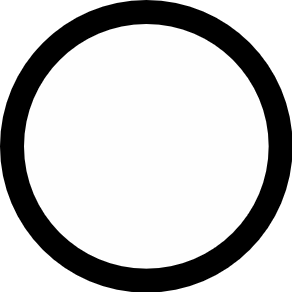 5,000
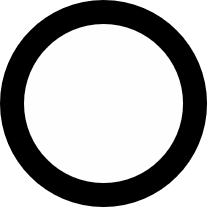 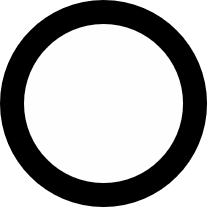 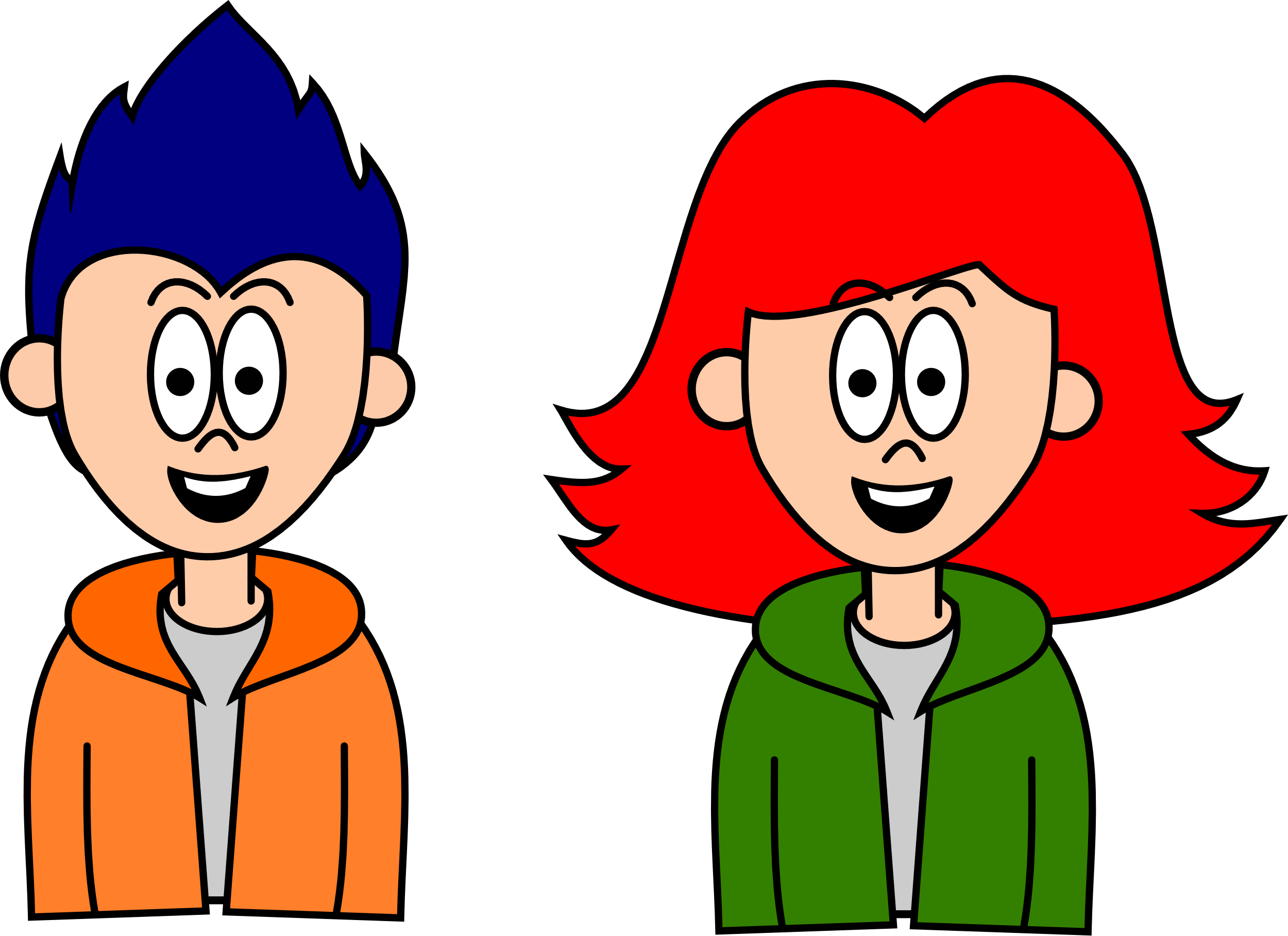 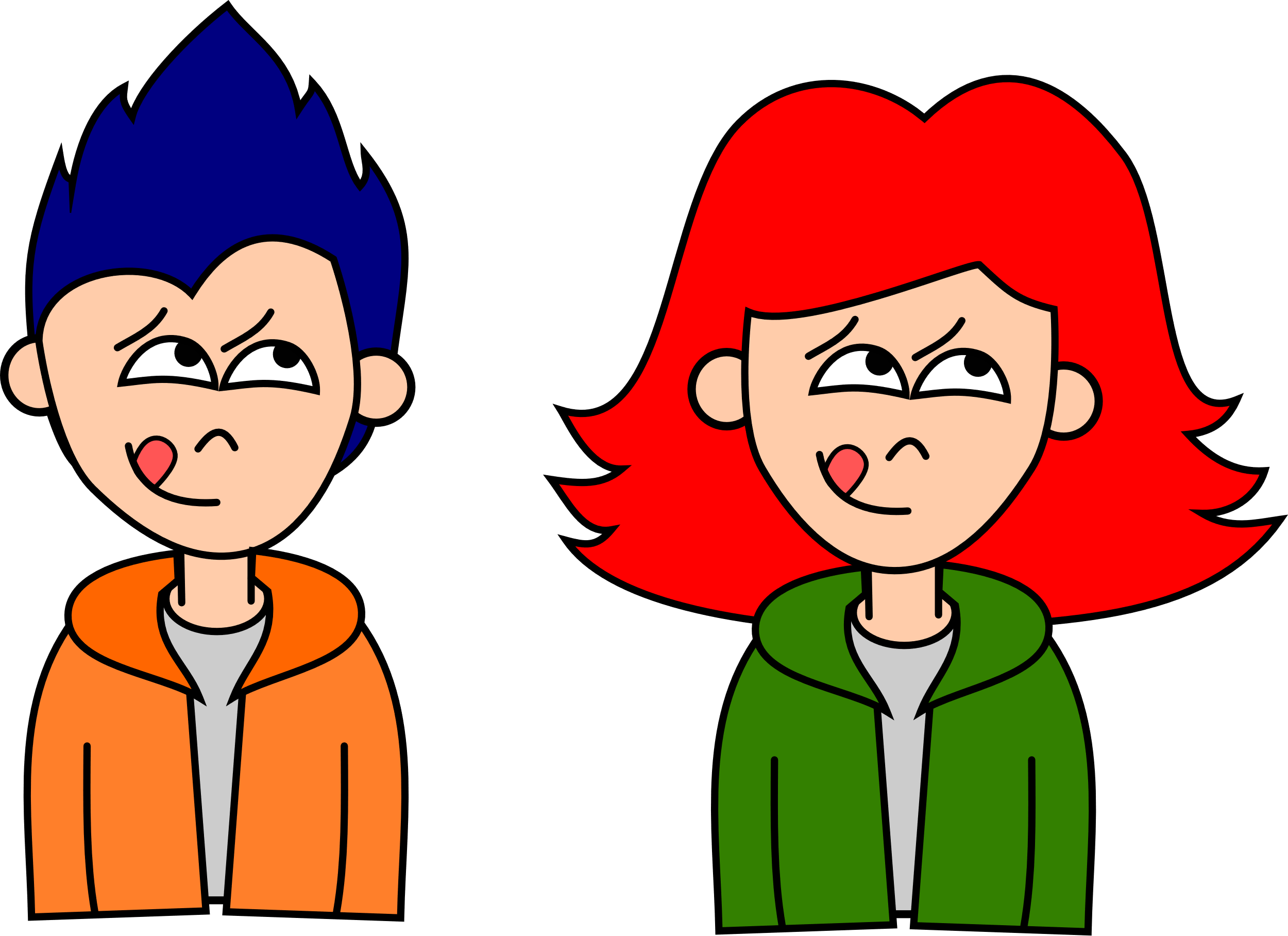 Created by T Wray
Q: Find 1,000 more than 45,660
STEP 3:  Find 1000 more than that value
T
O
H
HTh
Th
4  ,660
5,000
5
,
000
6
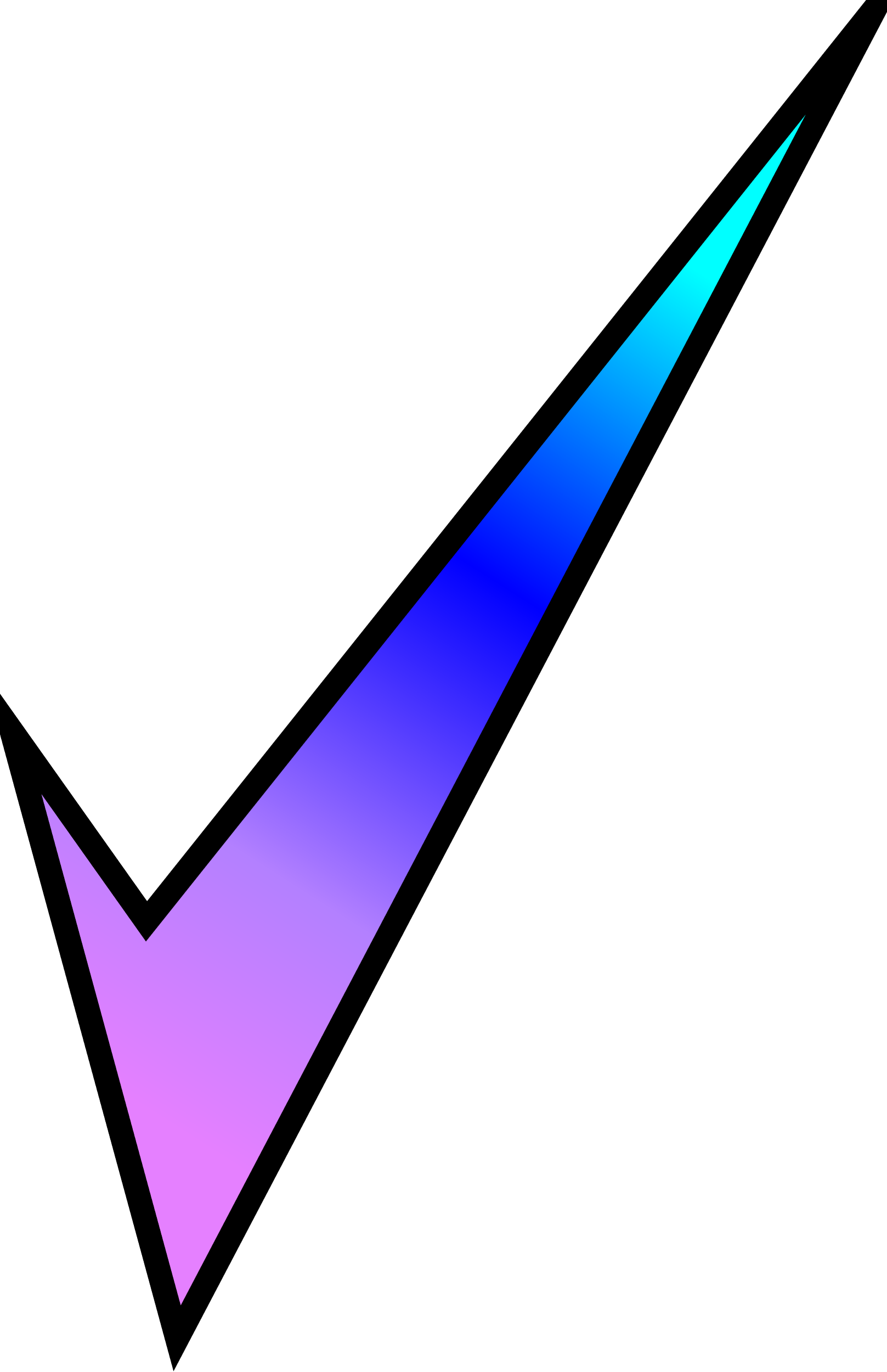 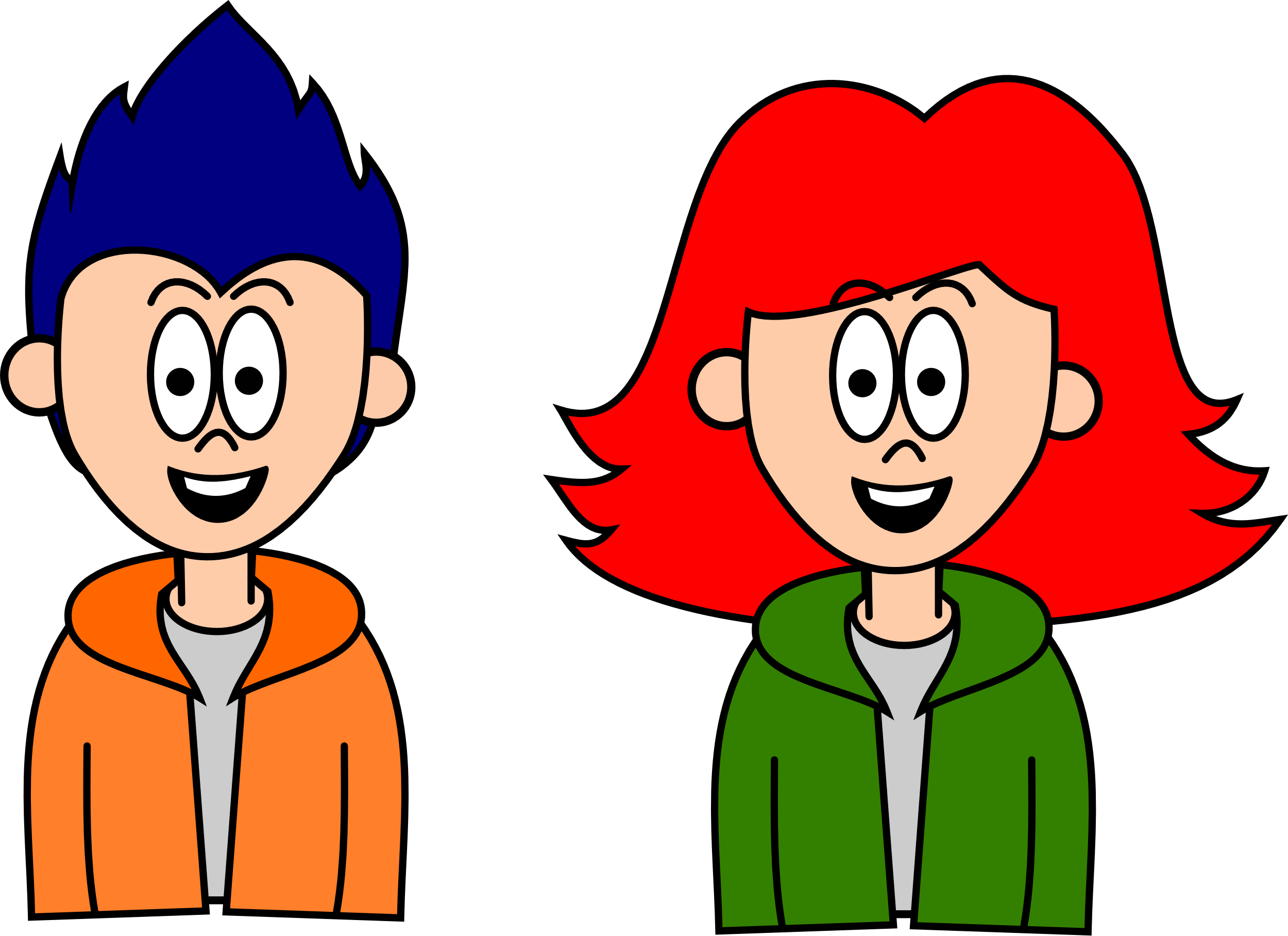 Created by T Wray
Q: Find 1,000 more than 45,660
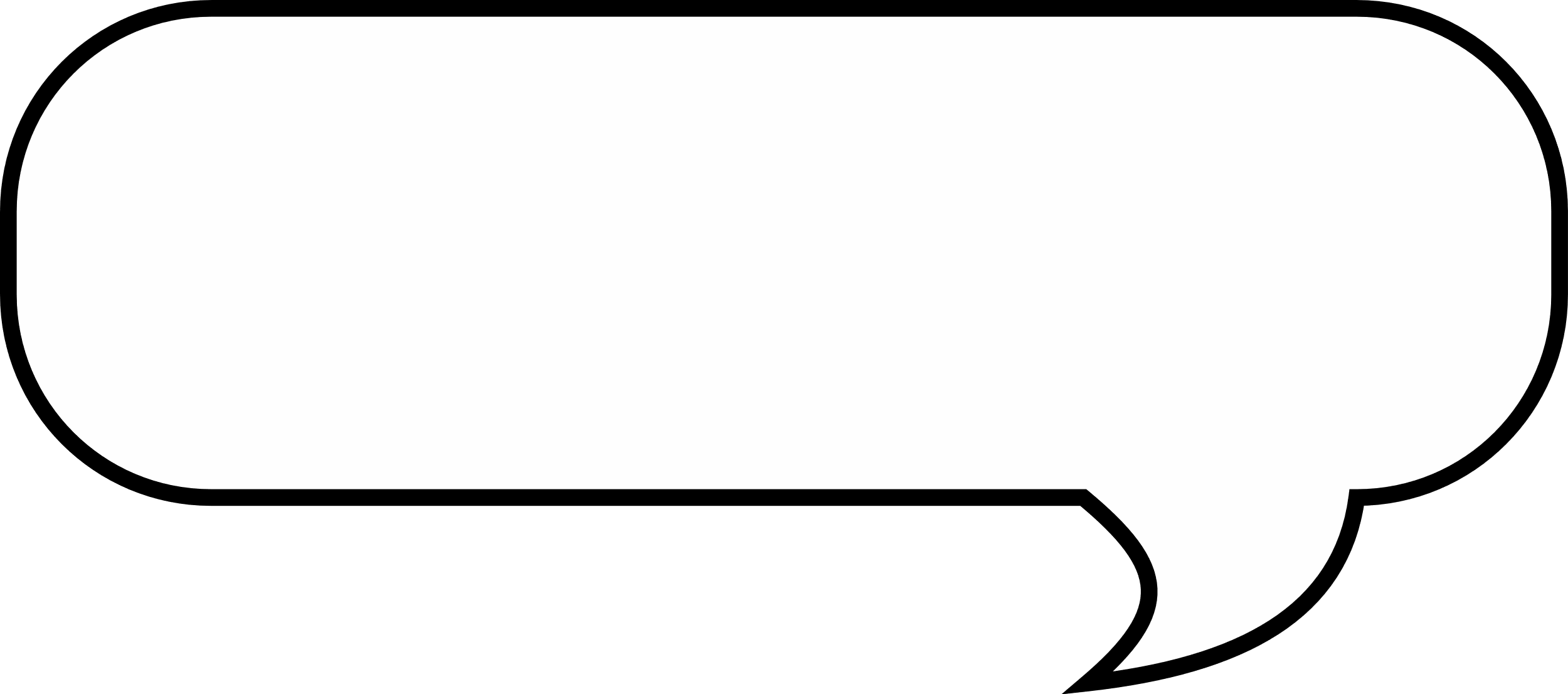 So 1,000 more than 45,660 is 46,660
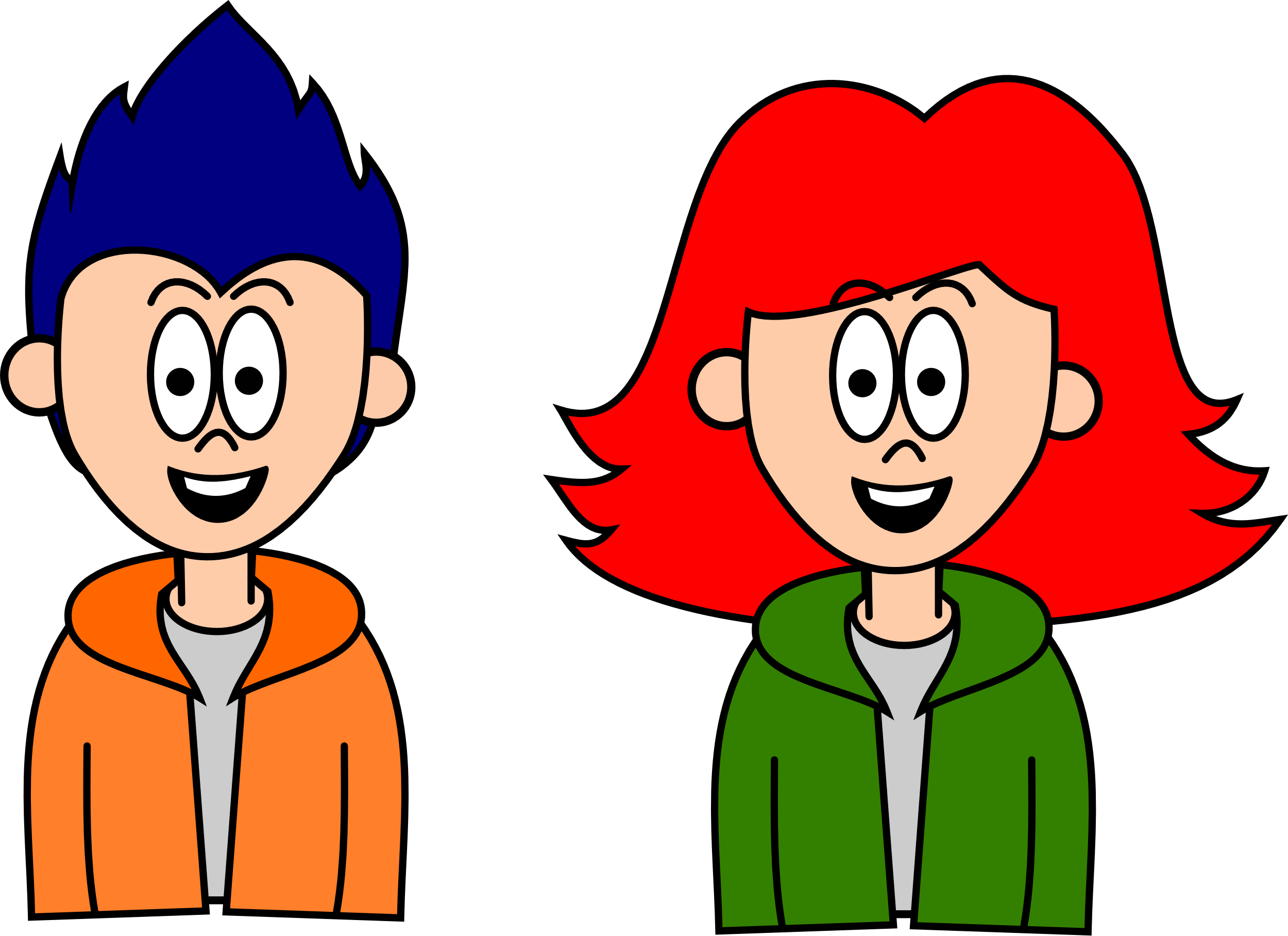 Created by T Wray
Worked Example

Find 1000 less than a given number
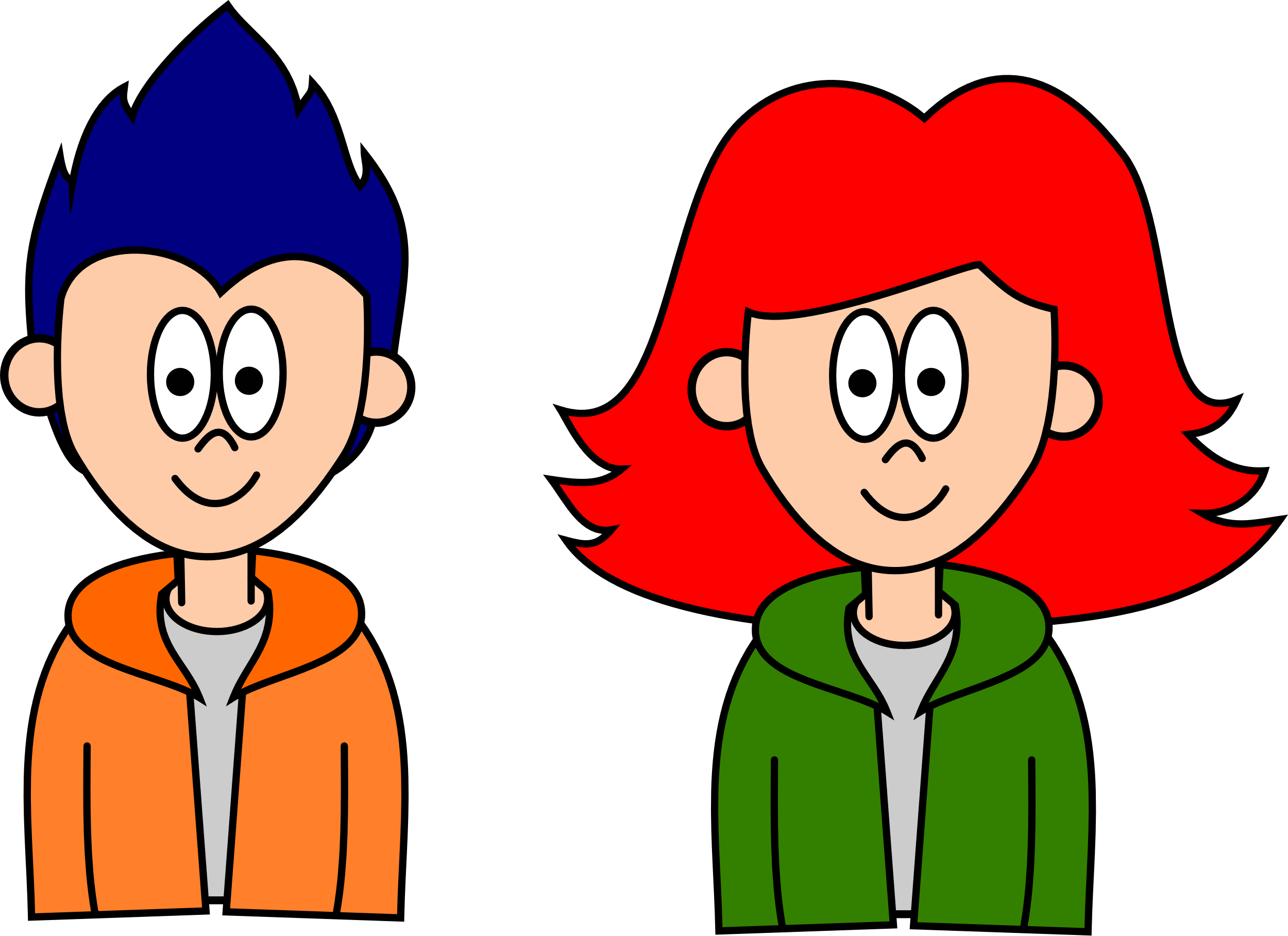 Created by T Wray
Q: Find 1,000 less than 13,977
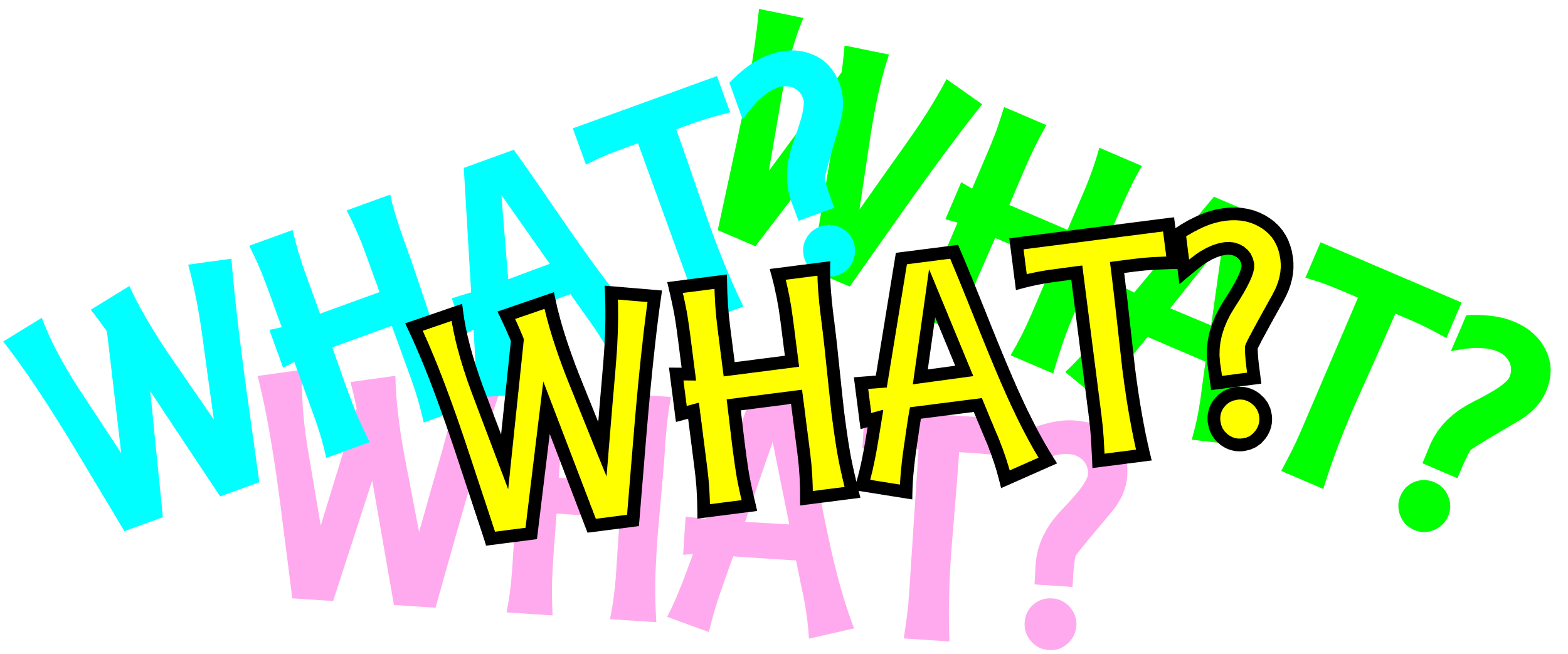 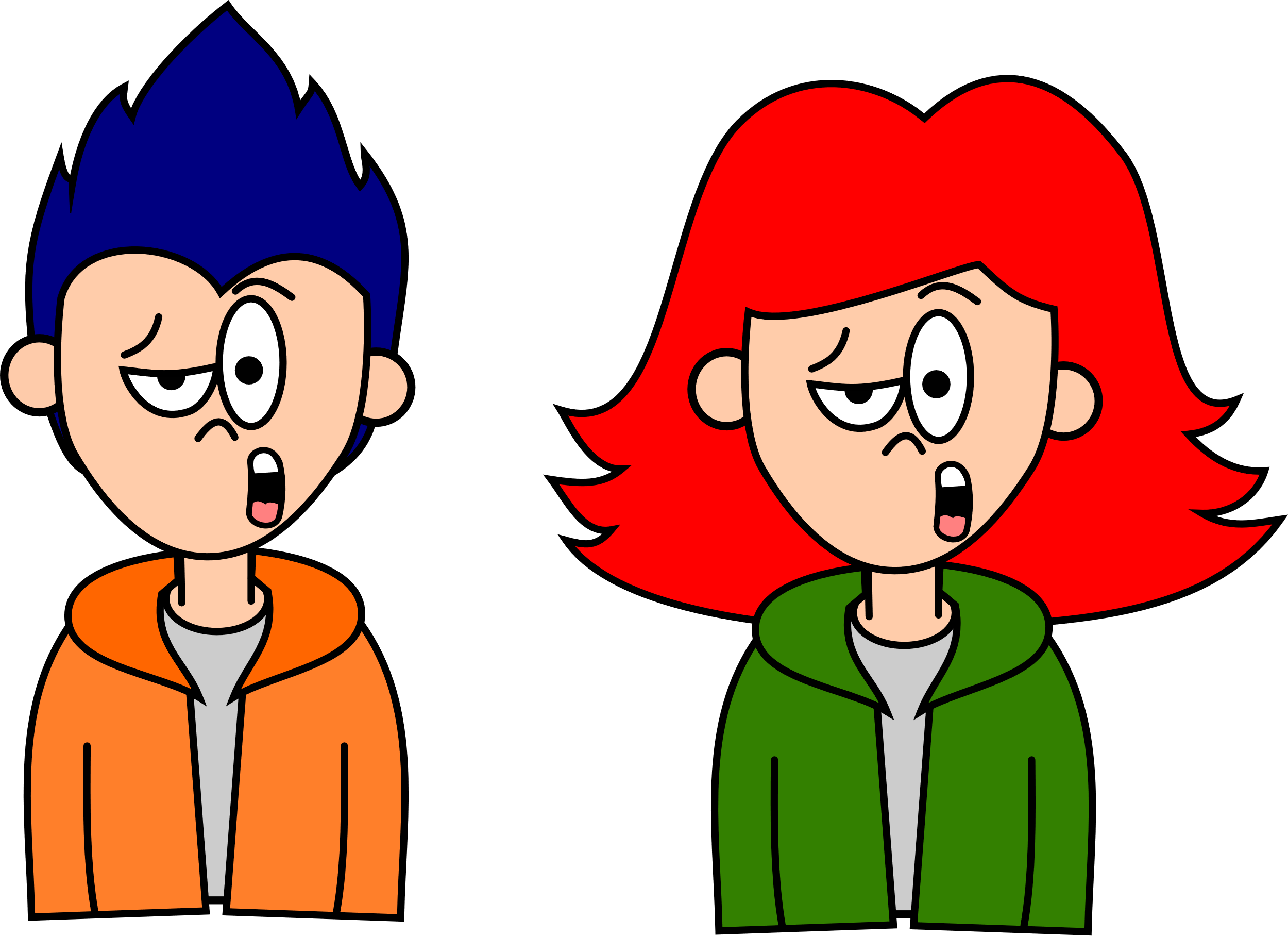 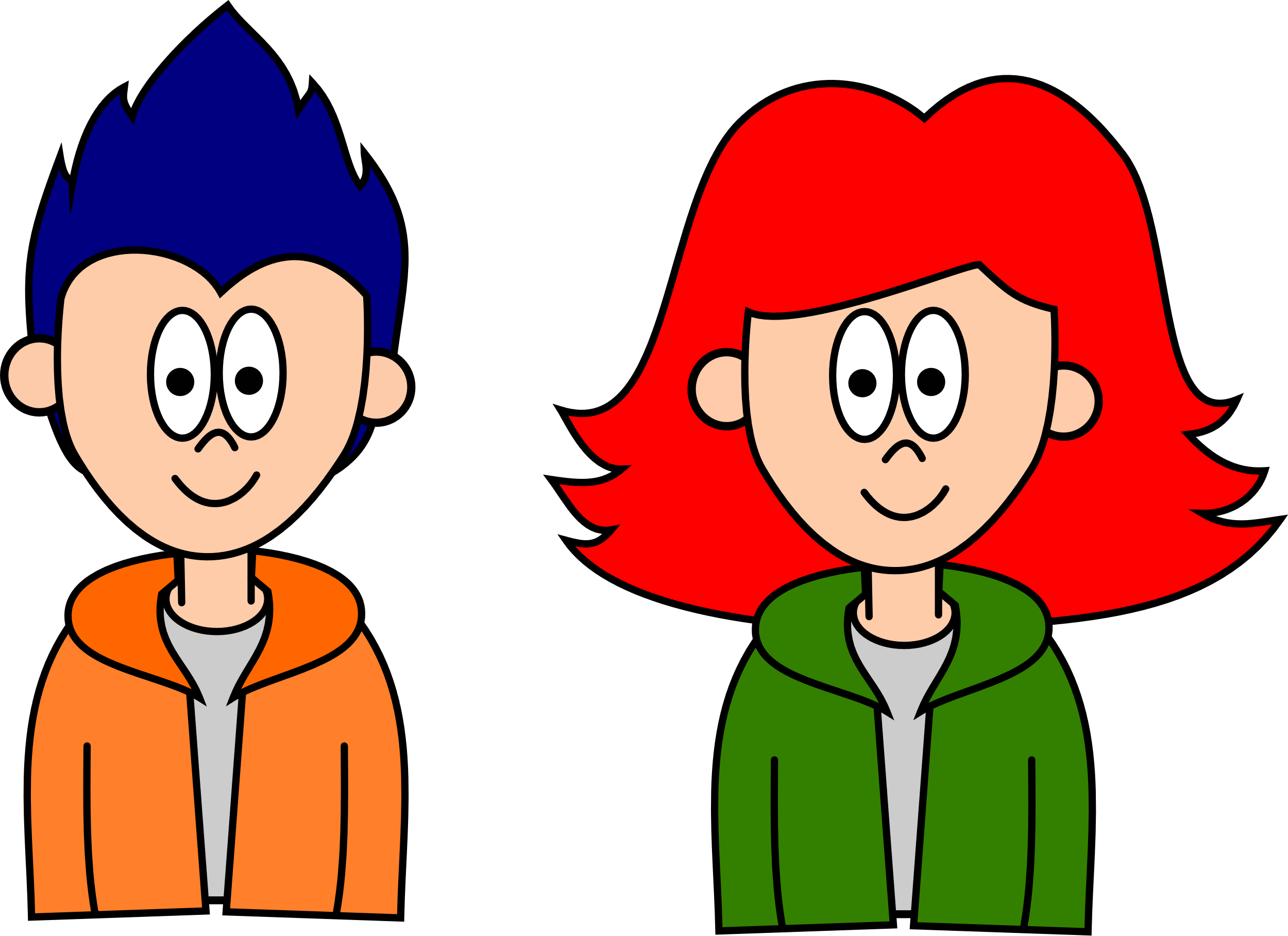 Created by T Wray
Q: Find 1,000 less than 13,977
STEP 1: Find the thousand value in the number
T
O
H
HTh
Th
13,977
3,000
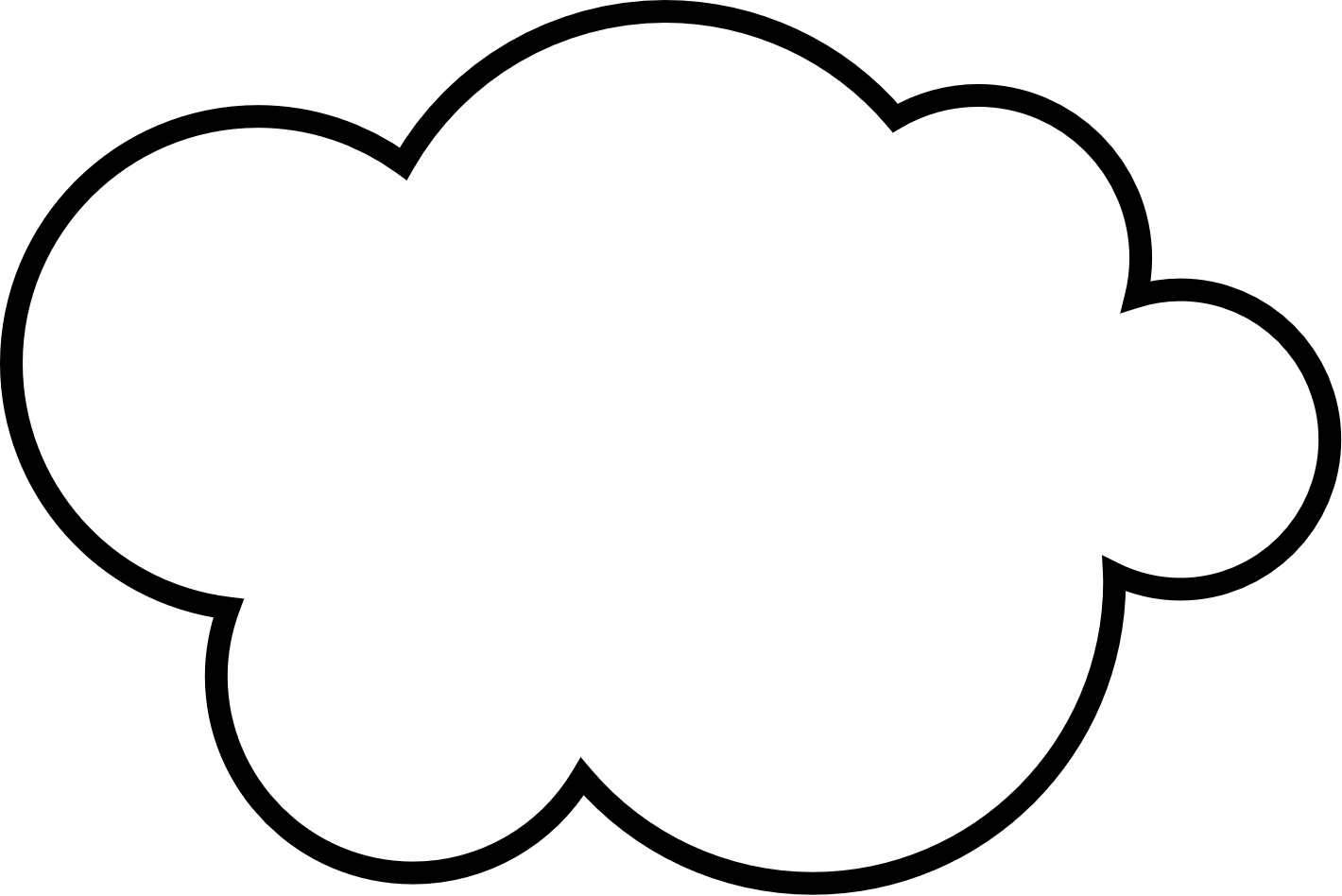 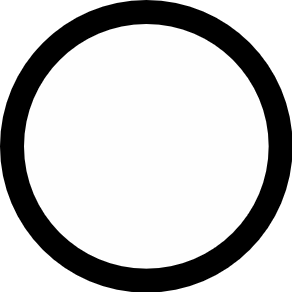 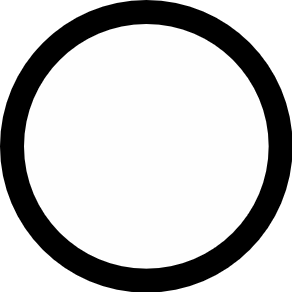 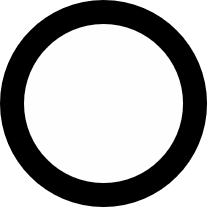 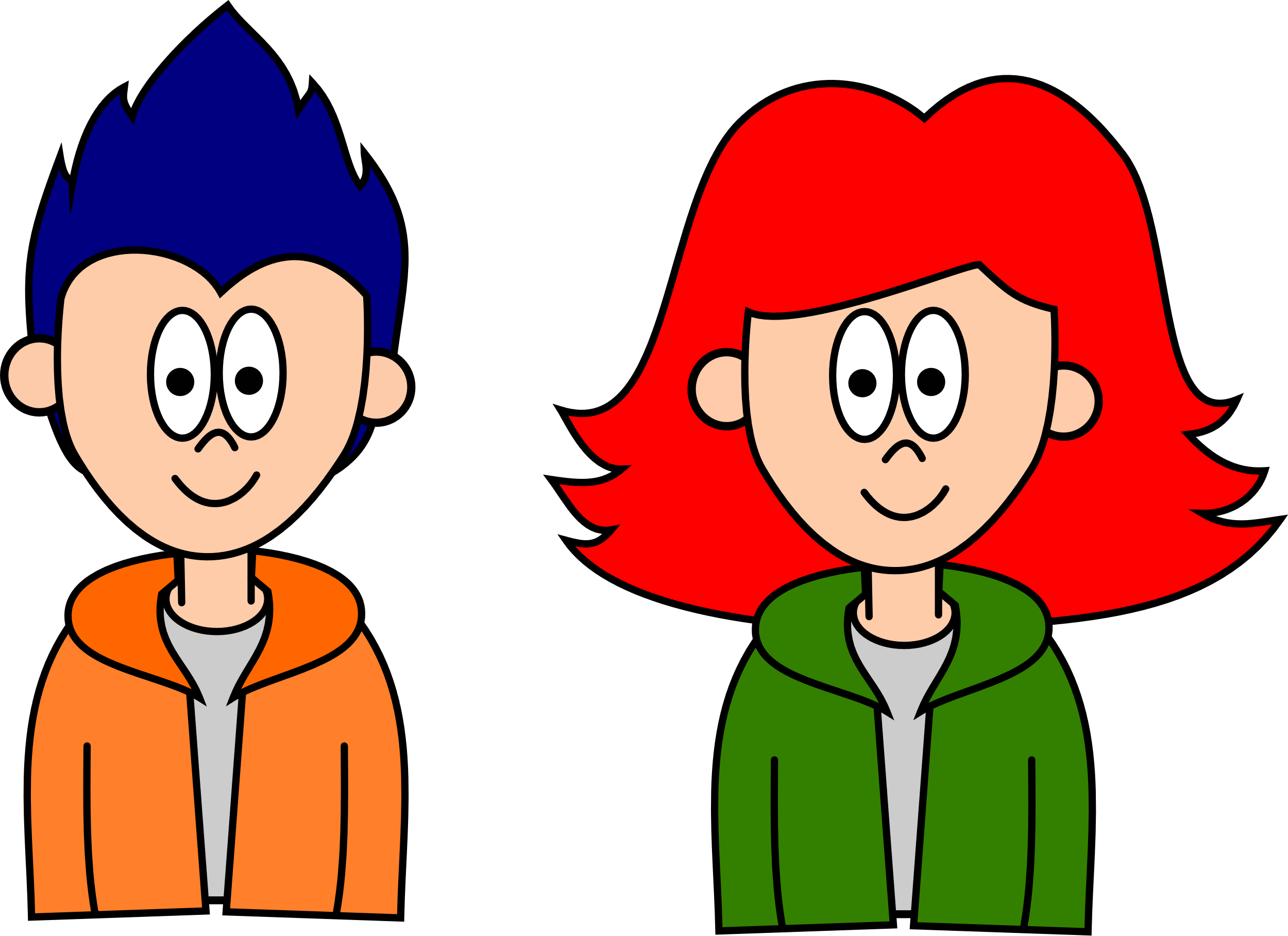 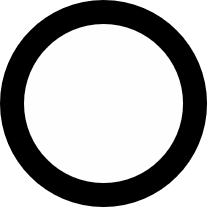 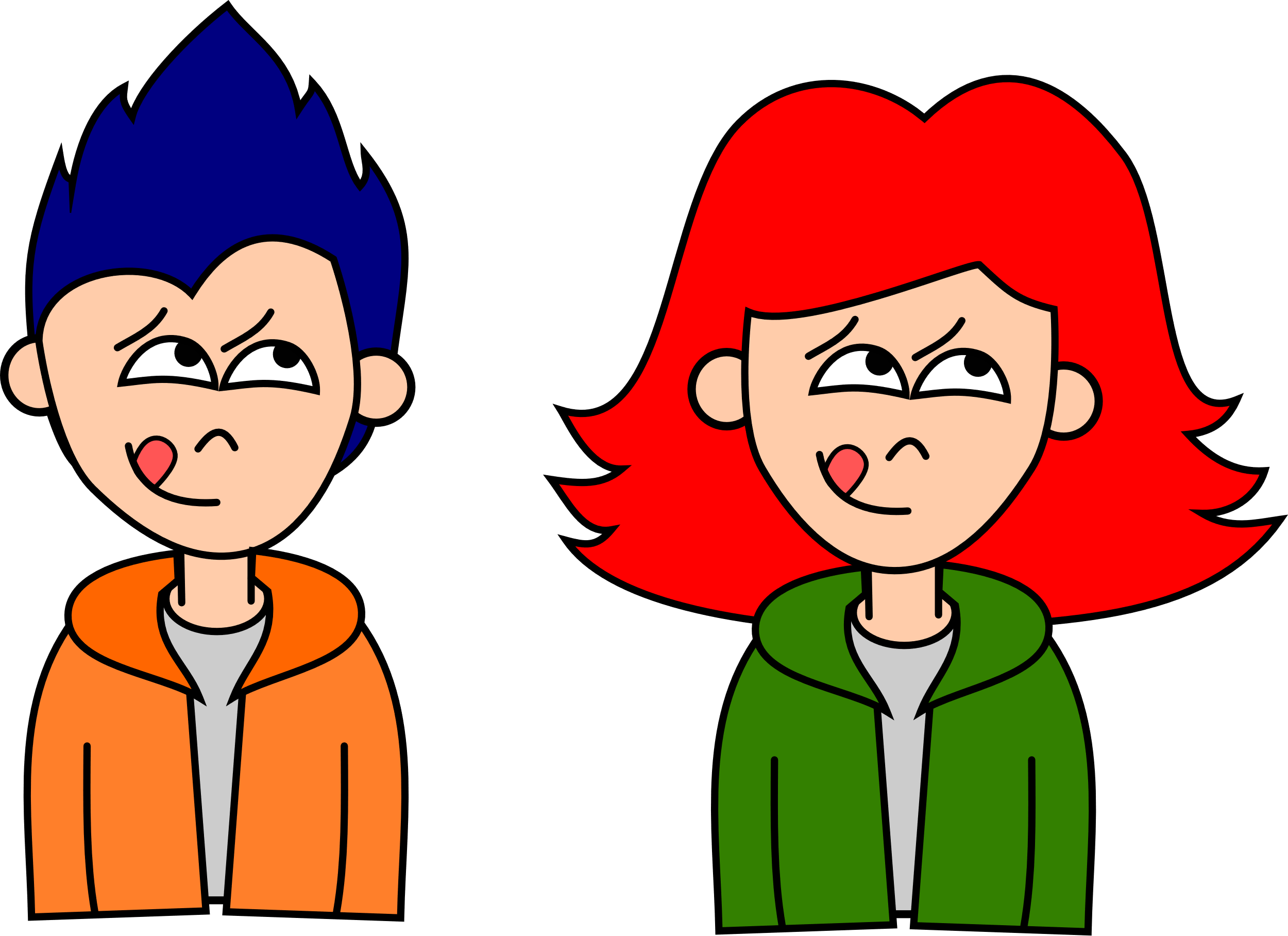 Created by T Wray
Q: Find 1,000 less than 13,977
STEP 2:  Find 1000 less than that value
3,000
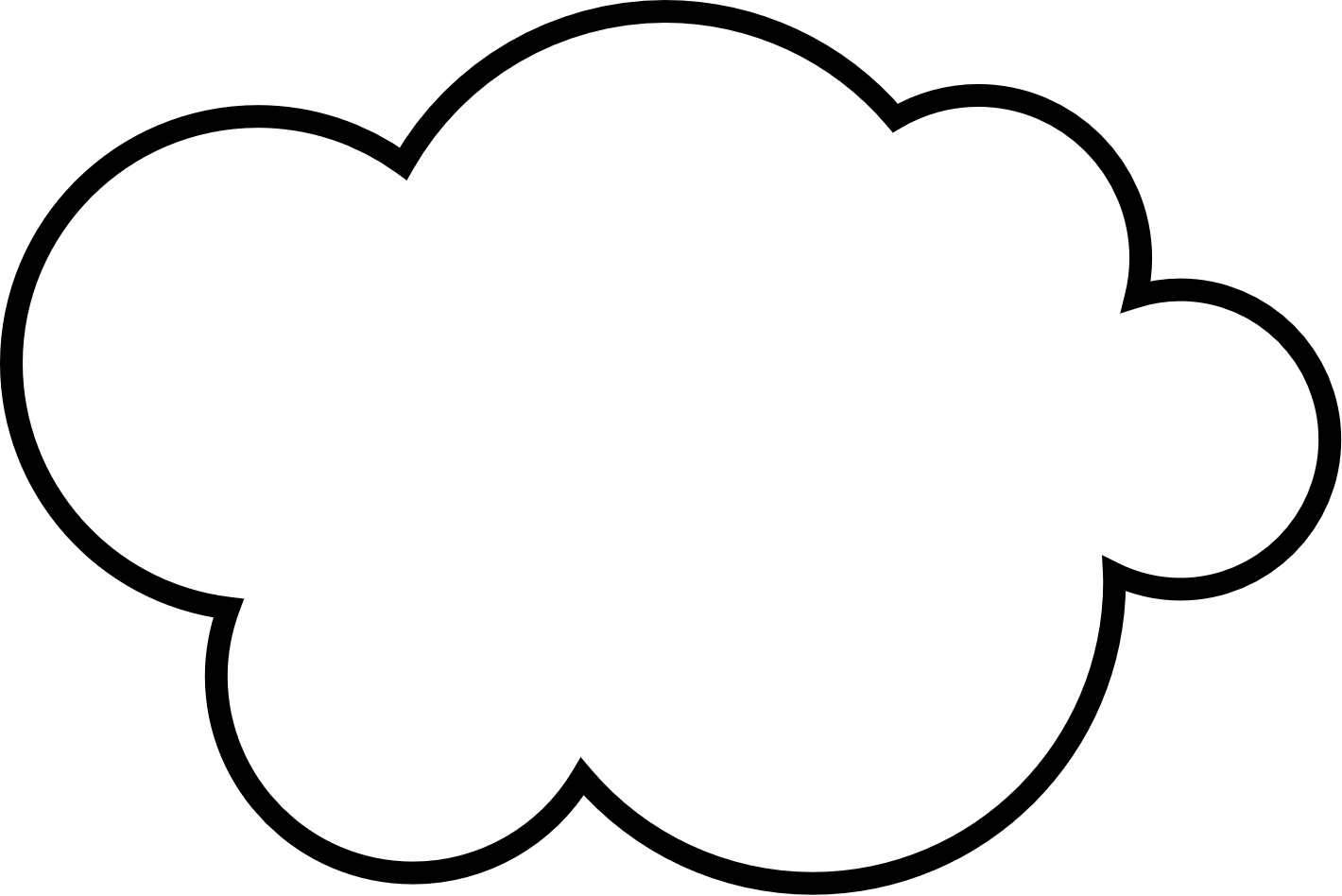 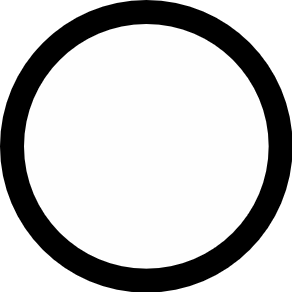 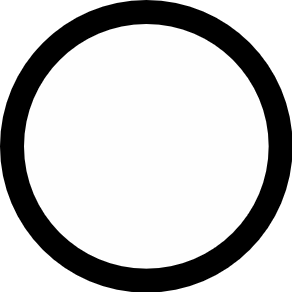 2,000
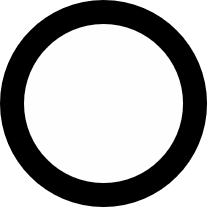 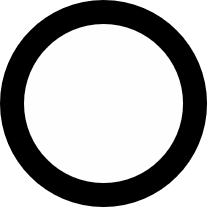 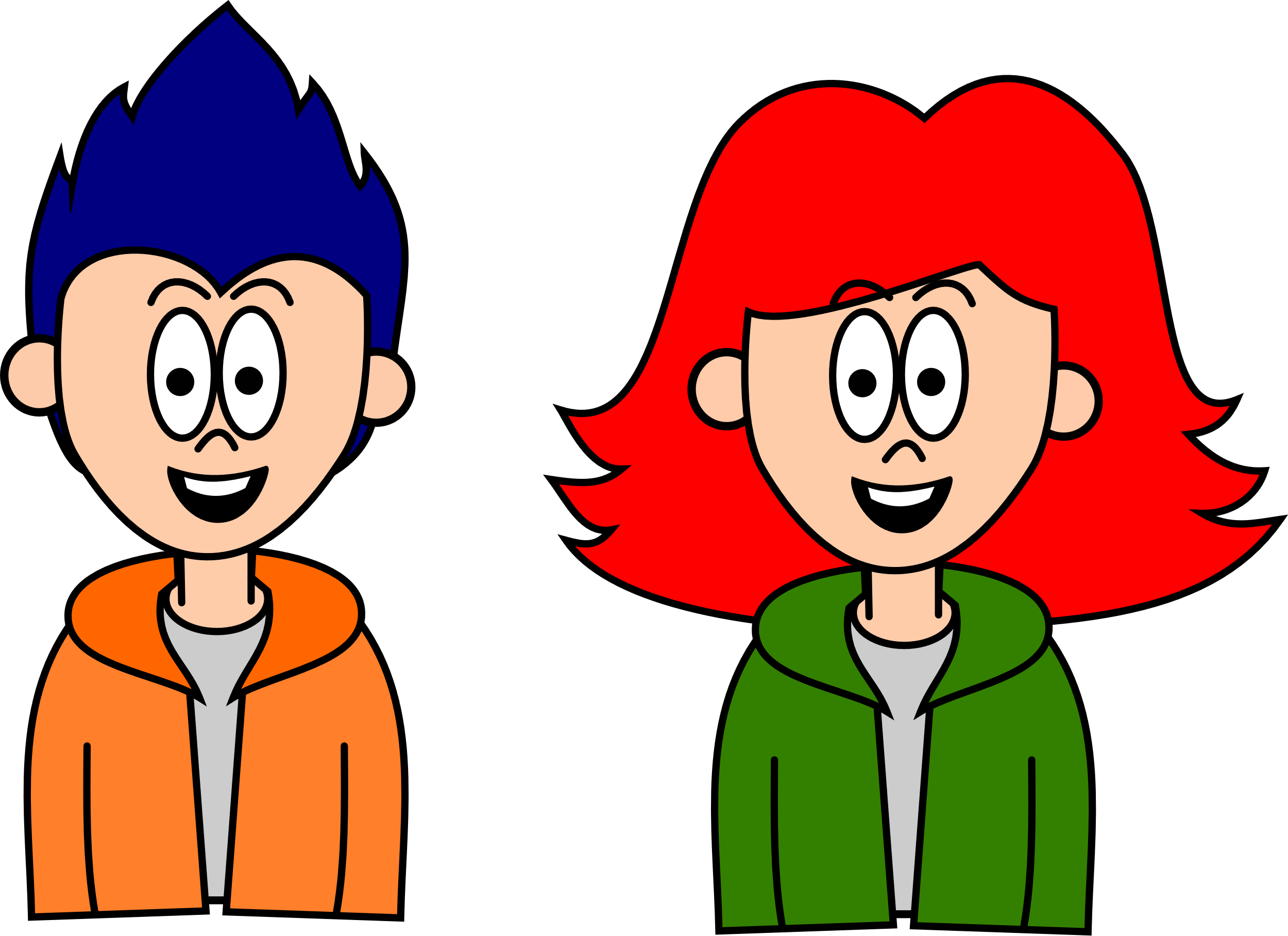 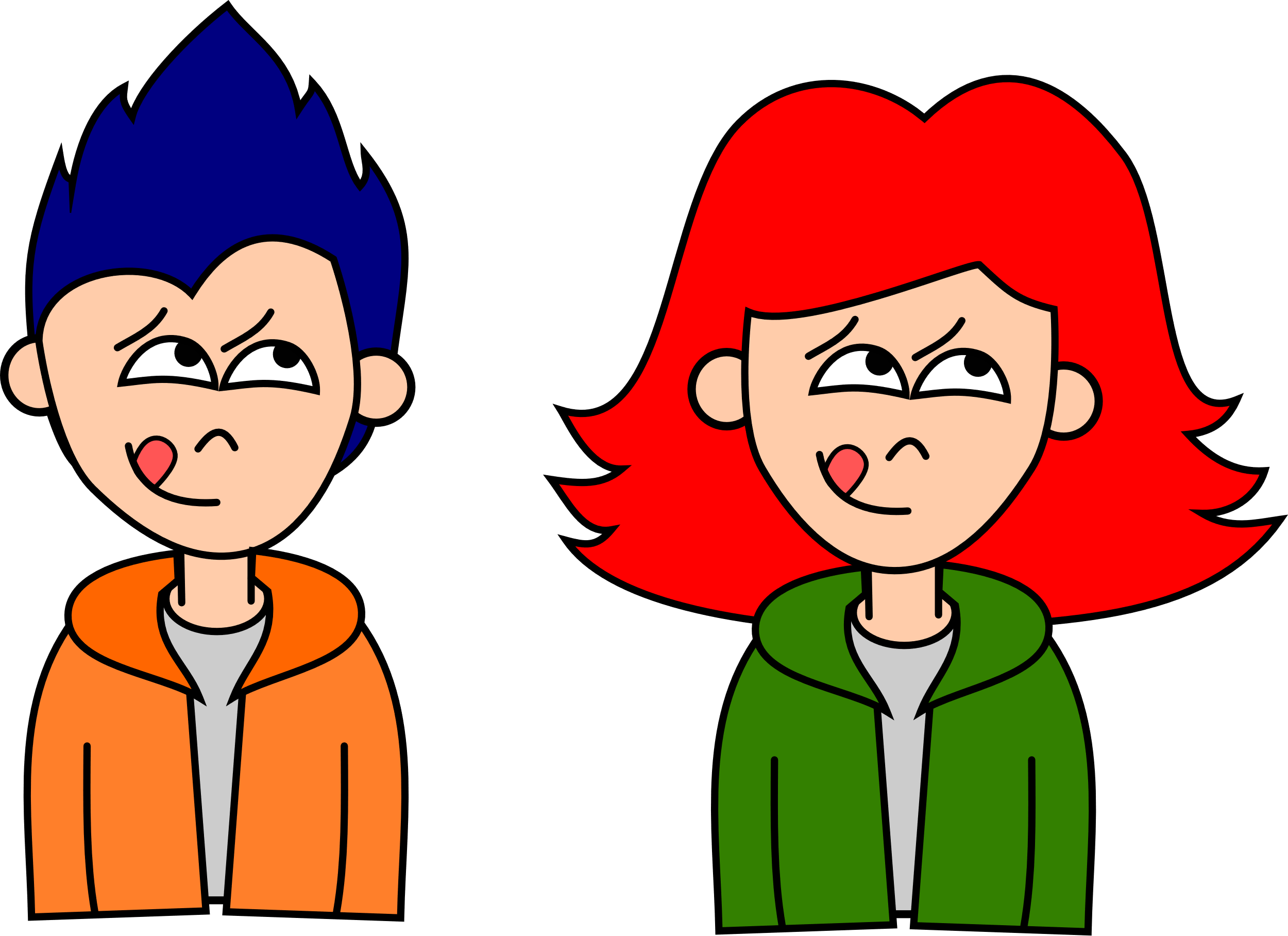 Created by T Wray
Q: Find 1,000 less than 13,977
STEP 3:  Find 1000 less than that value
T
O
H
HTh
Th
1  ,977
5,000
3
,
000
2
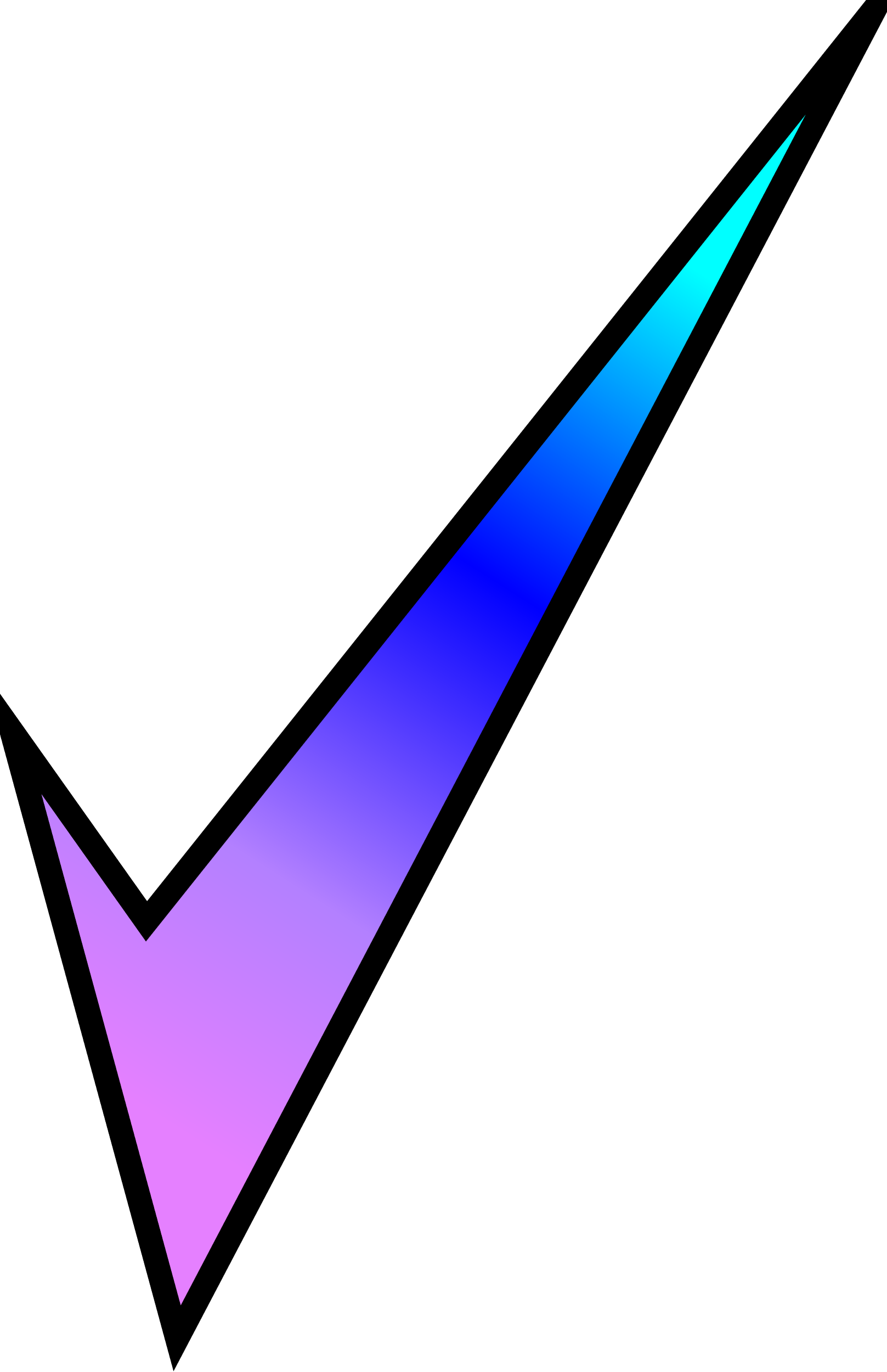 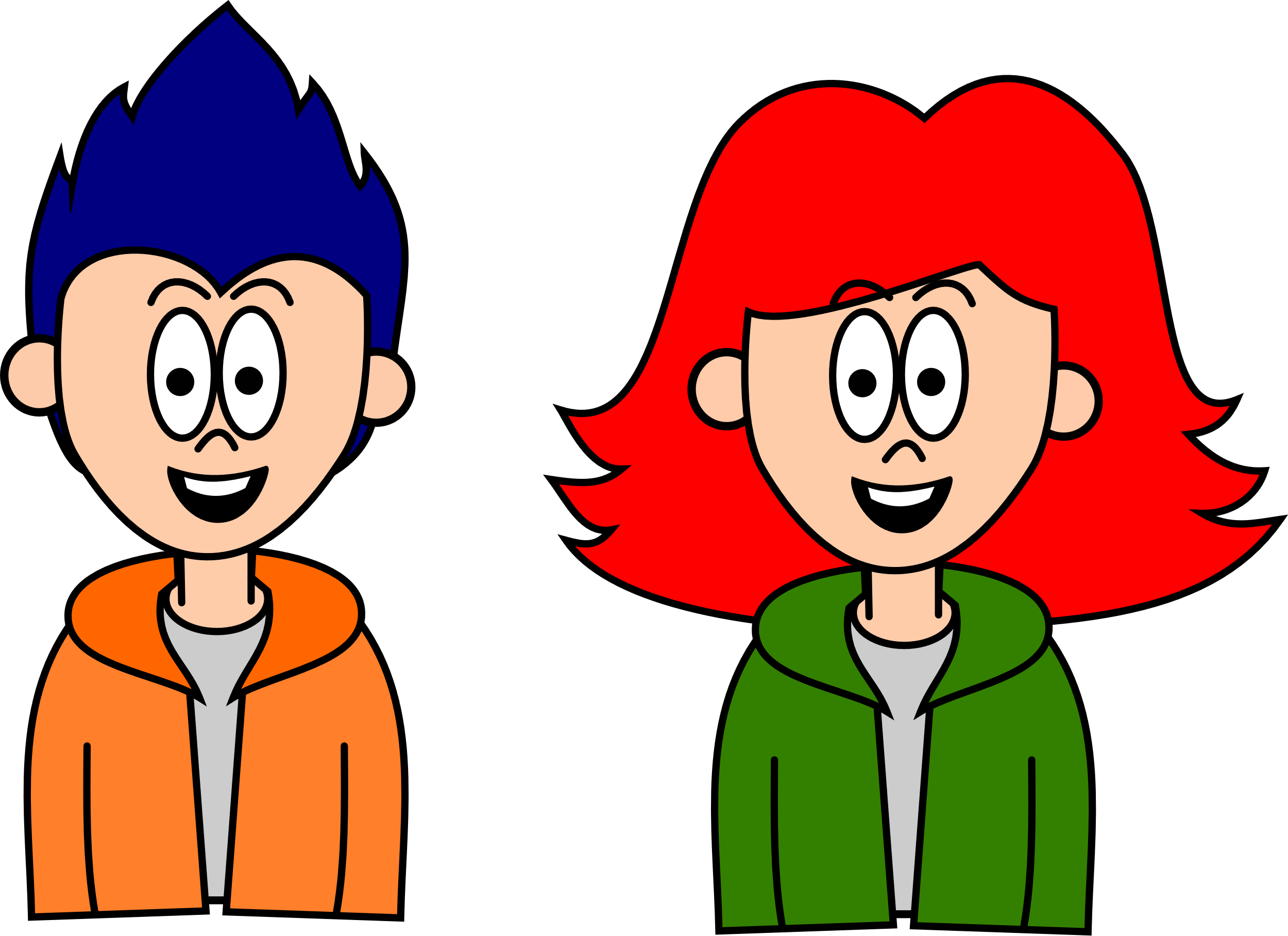 Created by T Wray
Q: Find 1,000 less than 13,977
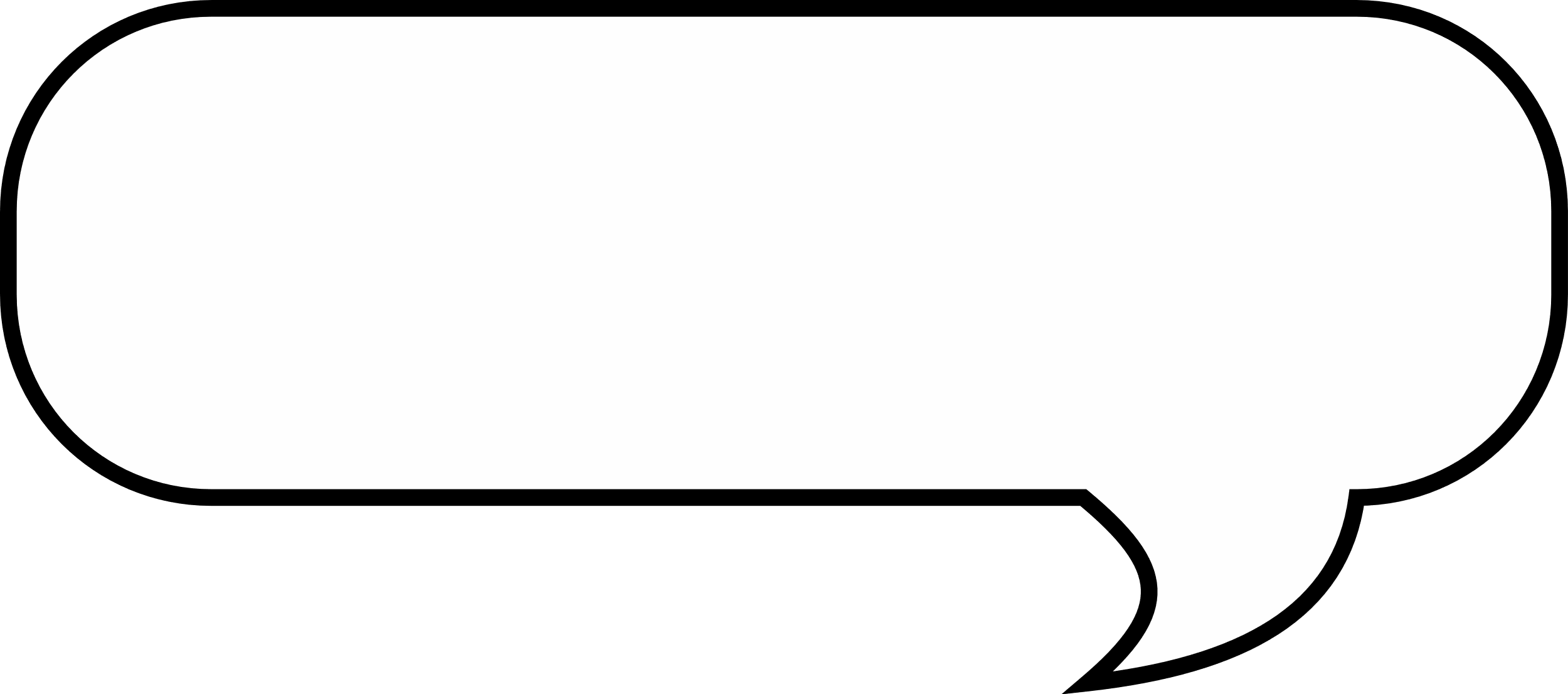 So 1,000 less than 13,977 is 12,977
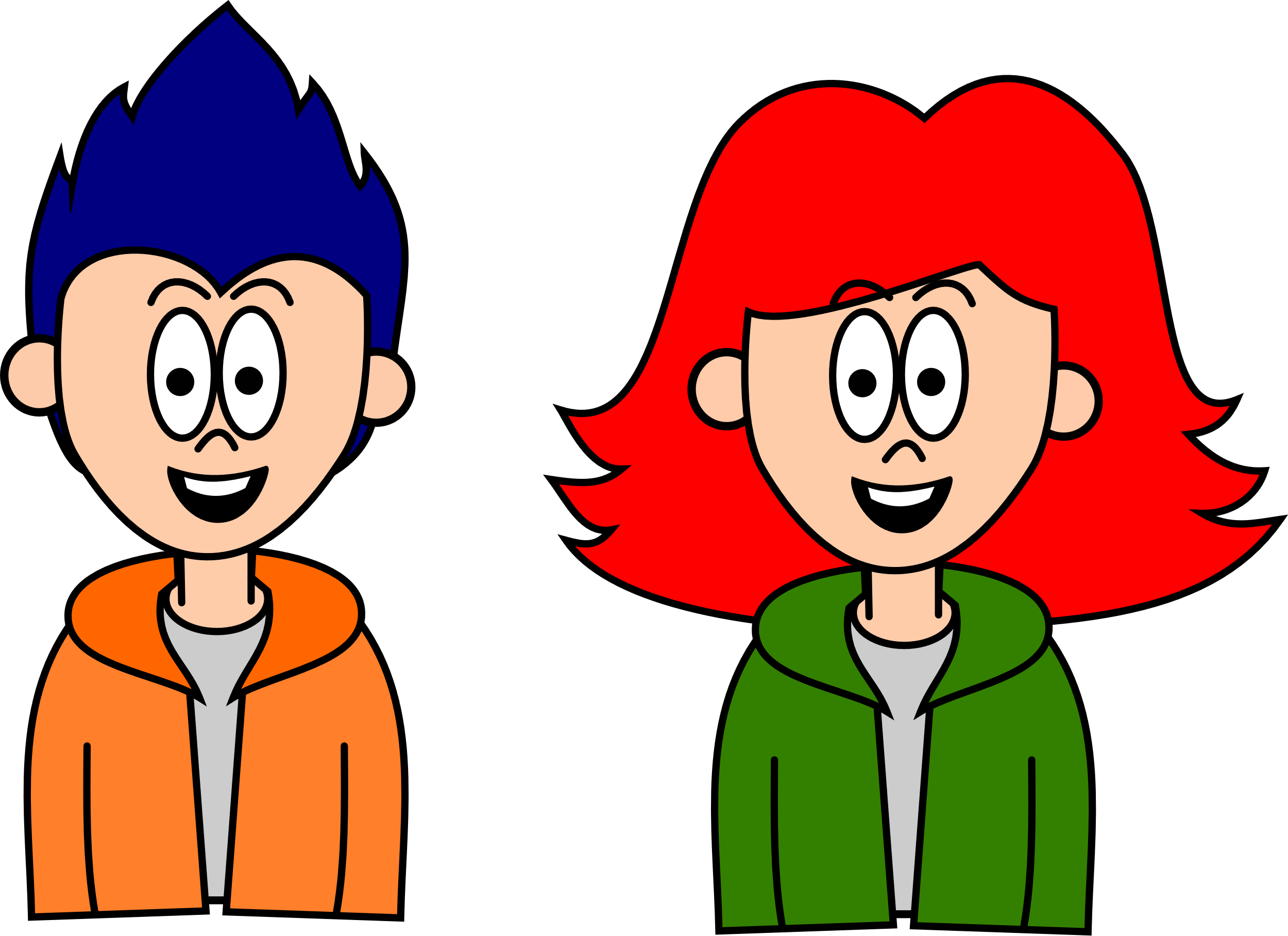 Created by T Wray